Political Philosophies: A Foundation
1/8/15
Bell Ringer- 1/9/15
Silently answer the question on your pink paper.
Agenda
Bell Ringer
SLO pretest 
Notes
Primary source analysis 
Exit Slip
Objective
SWBAT compare and contrast the beliefs of Thomas Hobbes and John Locke on human nature.
Political Philosophers
John Locke- believed that human nature is good, but people need a strong government to protect them against factions. 
Thomas Hobbes- Believed that human nature is bad so people need a strong government to keep them in line. 
Baron De Montesquieu- Believed that the separation of powers is a vital part of a government
The State of Nature
A philosophical (not real) place where people are free and there is no law/ government. 

Hobbes: believes that this would result in chaos and fighting.

Locke: believes that people would get along just fine.
Hobbes or Locke?
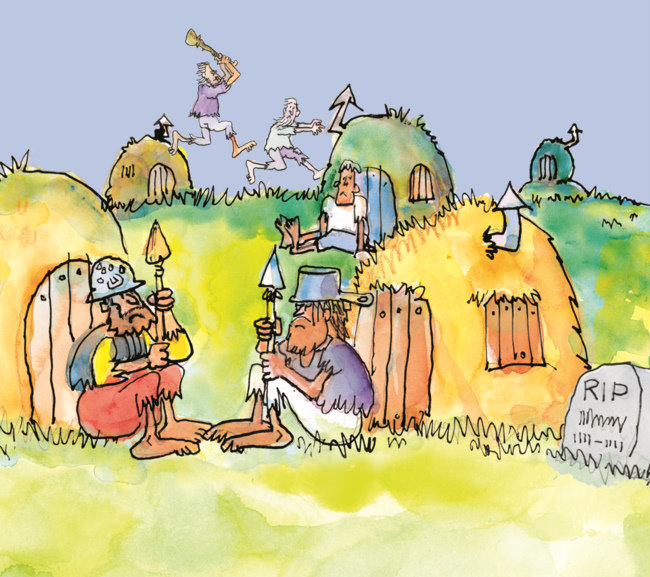